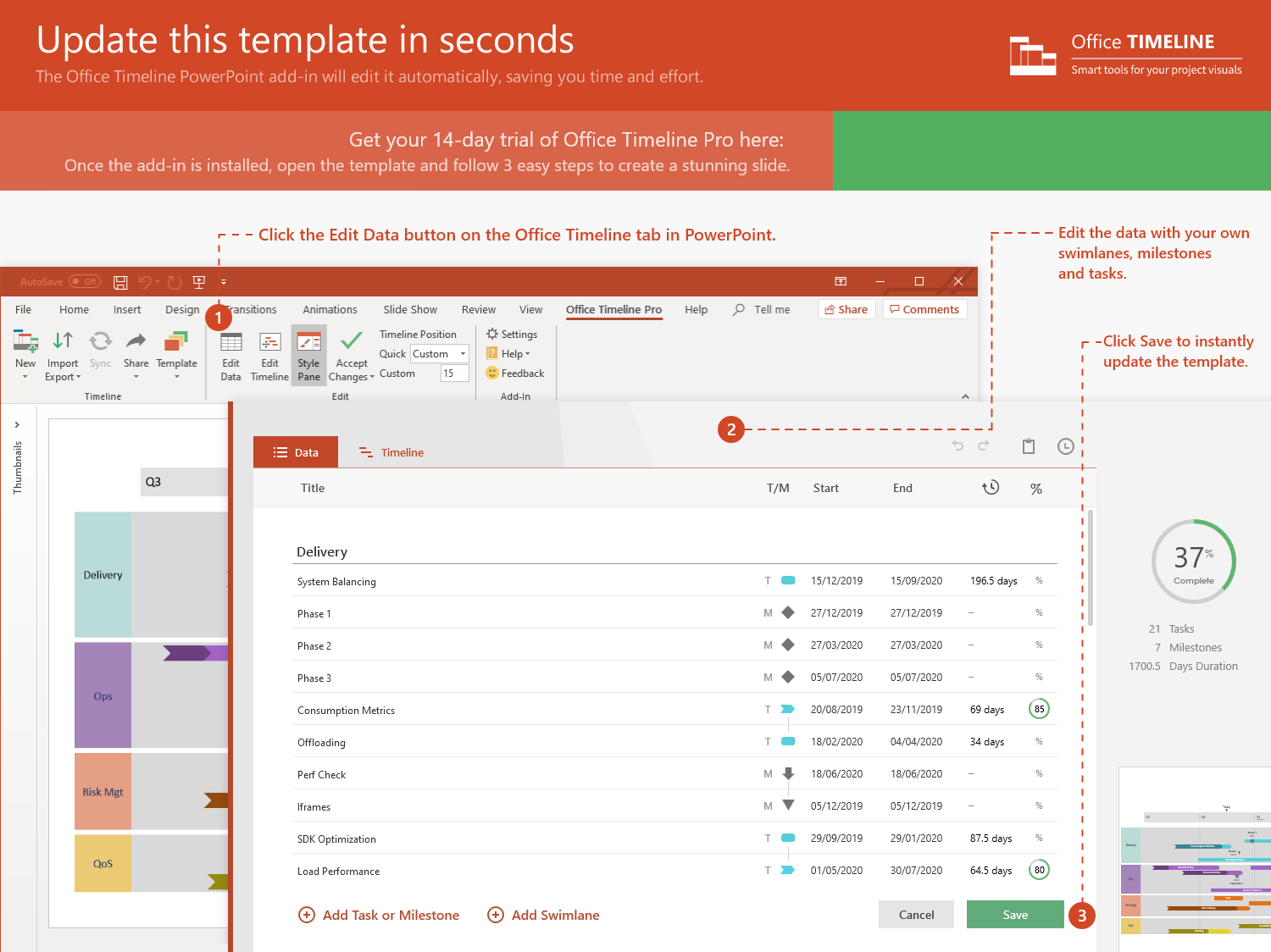 https://www.officetimeline.com/14-days-trial
May 31 - Jun 10
Jun 13 - Jun 22
Jun 14 - Jun 18
Jun 15 - Jun 20
Jun 19 - Jun 27
Jun 15 - Jun 22
Jun 22 - Jun 26
Jun 26 - Jun 30
May 30 - Jun 3
Jun 5 - Jun 15
Jun 1 - Jun 13
Jun 1 - Jun 7
2021
2021
Today
0%
4 days
Create project charter
0%
9 days
Process definition
0%
5 days
Define deliverables
0%
7 days
Monitoring Phase
0%
9 days
Validate data collection
0%
7 days
Analysis
0%
5 days
Program capability
0%
4 days
Performance levels
0%
5 days
Review work breakdown
0%
6 days
Adjustments Phase
0%
4 days
Triage causes
0%
3 days
Monitoring
Metrics 1
Metrics 2
Operating snapshot
Metrics 3
Jun 12
Jun 20
Jun 26
Jul 2
Day 1
6
11
16
21
26
31
May 29
Jun 7
Jun 16
Jun 22
Jun 28
Identify client issues
Performance thresholds
Statistical review
Adjustments Complete
Implementation